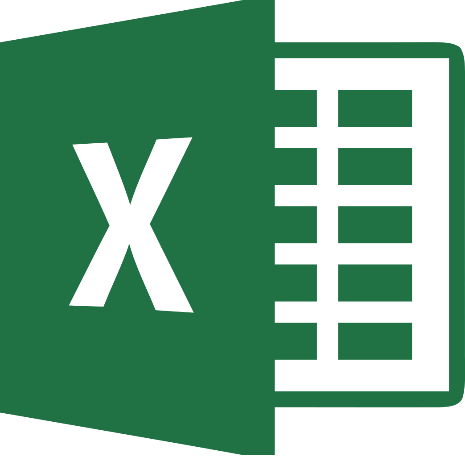 Lab 02 : Microsoft Excel 2013 (Part2)ทพ491  เทคโนโลยีสารสนเทศทางการเกษตร
อาจารย์อภิพงศ์  ปิงยศ
apipong.ping@gmail.com
Outline
2
สูตรและการคำนวณใน Excel
ฟังก์ชันพื้นฐานใน Excel
การสร้างกราฟ
สูตรและการคำนวณใน Excel
3
ทบทวนการป้อนสูตร
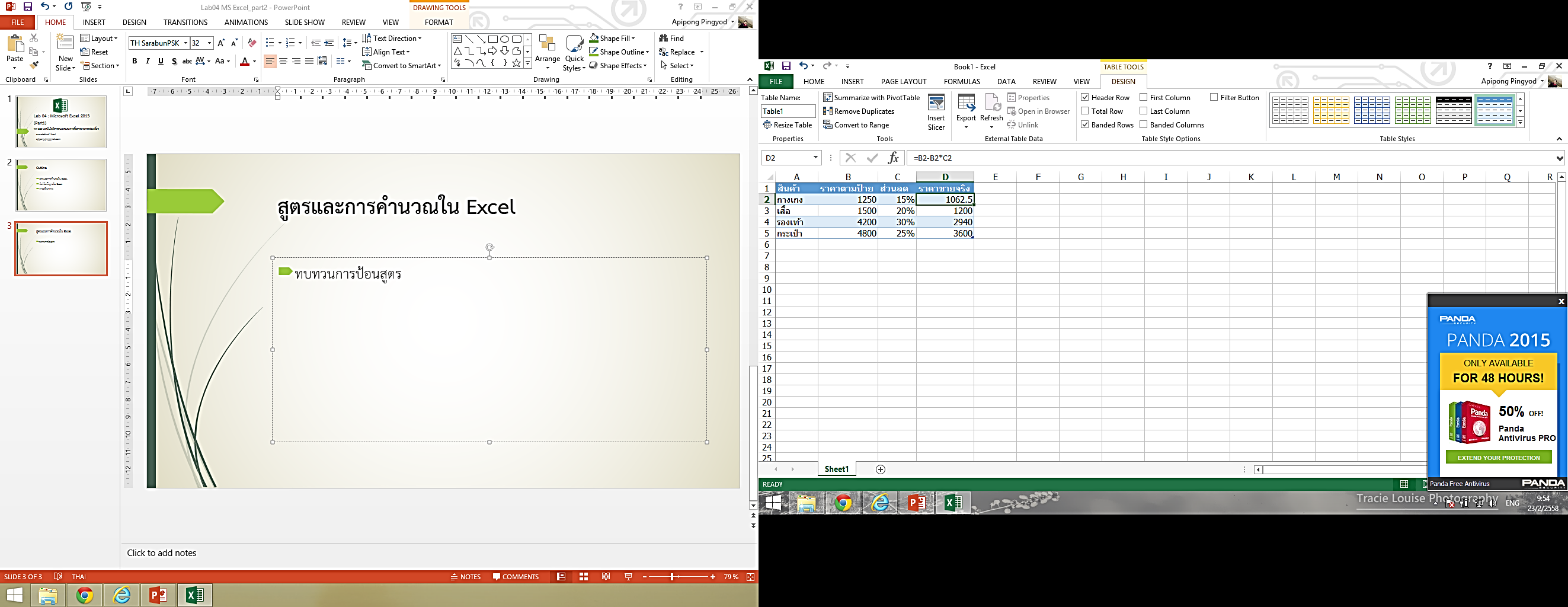 ลำดับการคำนวณ
4
Excel จะคำนวณสมการในวงเล็บก่อน แล้วไล่ลำดับความสำคัญของเครื่องหมายดังนี้
ตัวดำเนินการในระดับเดียวกันจะคำนวณจากซ้ายไปขวา
ตัวอย่างการคำนวณสมการ
5
(10*15-12)/2+3^2		คำนวณในวงเล็บก่อน
(10*15-12)/2+3^2		ในวงเล็บมีคูณกับลบ คำนวณคูณก่อน
(150-12)/2+3^2			คำนวณเครื่องหมายลบภายในวงเล็บ
138/2+3^2				คำนวณเครื่องหมายยกกำลังก่อนหารและบวก
138/2+9				คำนวณเครื่องหมายหารก่อนบวก
69+9					คำนวณเครื่องหมายบวก
78						ผลลัพธ์
การ Copy สูตร
6
Copy ด้วย Fill handle ถ้าเซลล์อยู่ติดกัน
Copy & Paste ถ้าเซลล์ไม่ได้อยู่ติดกัน
การอ้างอิงเซลล์เมื่อมีการ Copy สูตร สรุปได้ดังนี้
ตัวอย่างการ Copy สูตร
7
= $B11-$B11*C$10
= $B14-$B14*E$10
การตรวจสอบเส้นทางการคำนวณในสูตร
8
คลิกเซลล์ที่มีสูตรที่ต้องการดู -> เลือกที่แท็บ Formulas (สูตร) ->                            คลิก Trace Precedentss (ติดตามเซลล์ที่ถูกอ้าง)
หากต้องการนำลูกศรออก คลิก remove arrows
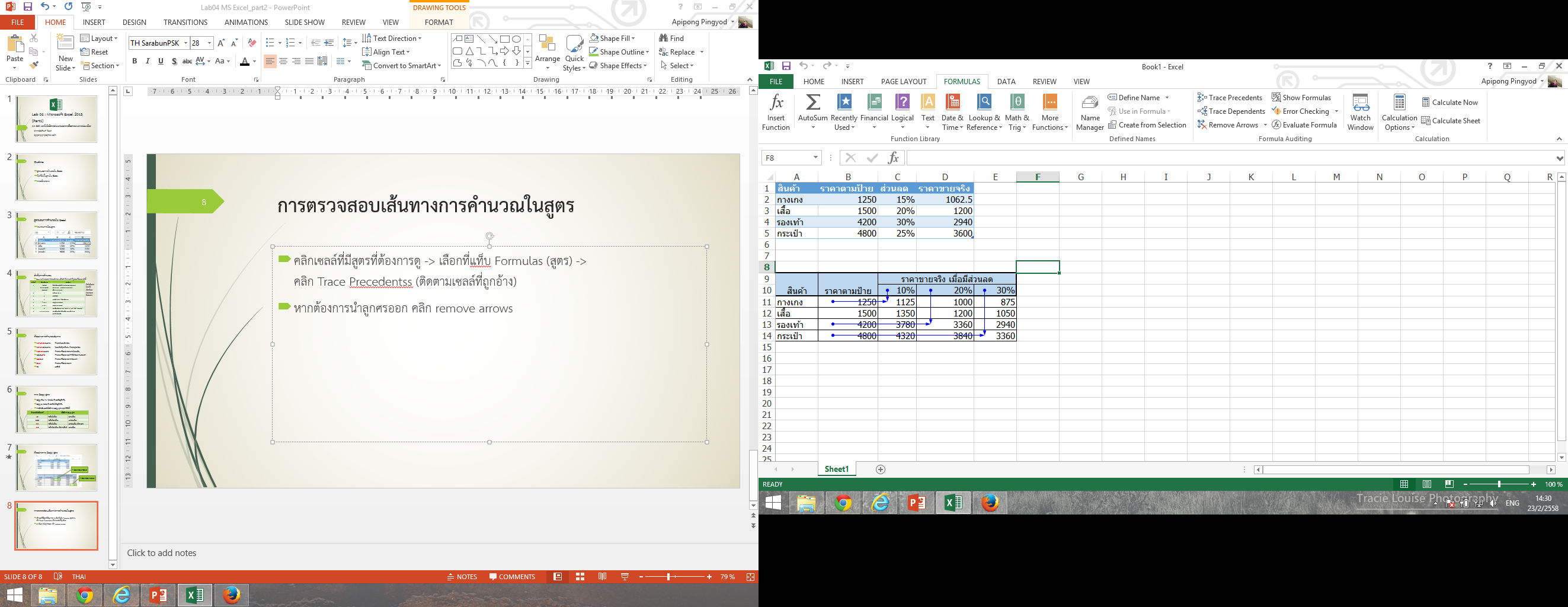 ฟังก์ชันพื้นฐานใน Excel
9
ฟังก์ชันต่างจากสูตรตรงที่การใช้ฟังก์ชันนั้นผู้ใช้ไม่จำเป็นต้องสร้างสูตรเอง เพราะ Excel ได้เตรียมสูตรสำเร็จรูปเอาไว้ให้ใช้แล้ว เรียกว่า “ฟังก์ชัน” เช่น การหาผลรวม การนับจำนวนข้อมูล การปัดเศษ         ให้เป็นจำนวนเต็ม เป็นต้น
การใช้ฟังก์ชันพื้นฐานด้วย AutoSum
10
ในเมนู AutoSum สามารถใช้ฟังก์ชันพื้นฐานได้ดังนี้ Sum (หาผลรวม), Average (หาค่าเฉลี่ย), Count Numbers (นับจำนวนข้อมูล), Min (หาค่าต่ำสุด), Max (หาค่าสูงสุด) และสามารถค้นหาฟังก์ชันทั้งหมดใน excel ได้ด้วย
ทดลองใช้ฟังก์ชันใน AutoSum คำนวณตามรูป
Hint: เลือกฟังก์ชันก่อน จากนั้นค่อยเลือกเซลล์ที่ต้องการคำนวณ
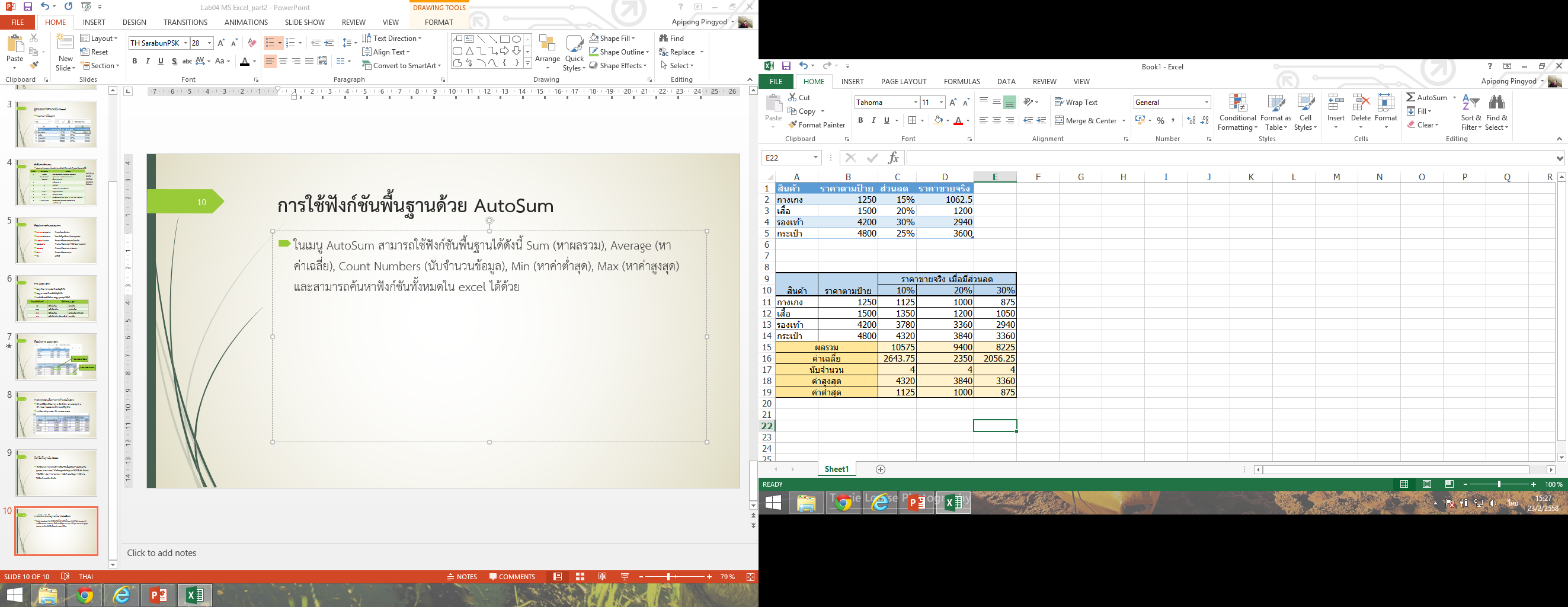 แนะนำฟังก์ชันใน Excel
11
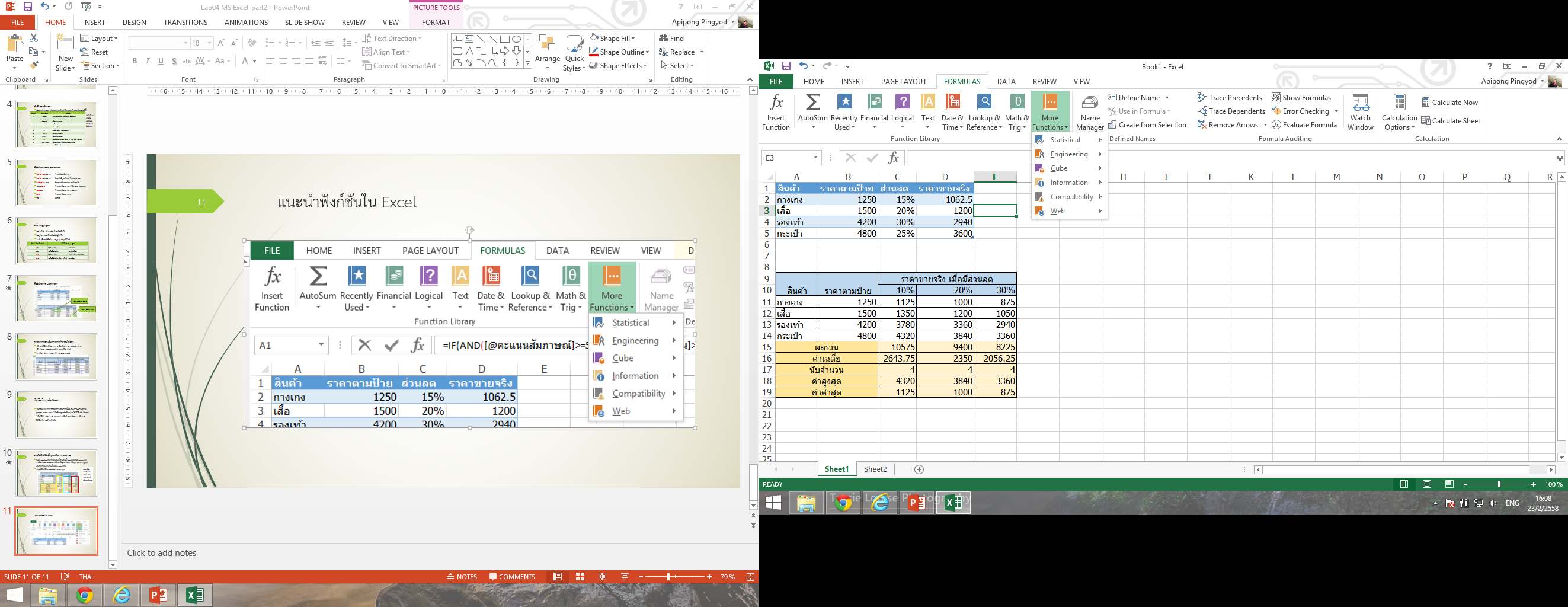 แนะนำฟังก์ชัน: ROUND, ROUNDUP, ROUNDDOWN
12
=ROUND(number, num_digits) ใช้ปัดขึ้นถ้าทศนิยมมีค่าตั้งแต่ 5 ขึ้นไป
=ROUNDUP(number, num_digits) ใช้ปัดขึ้นทุกกรณี
=ROUNDDOWN(number, num_digits) ใช้ปัดลงทุกกรณี
number ตัวเลขหรือเซลล์ที่ต้องการให้ปัดเศษ
num_digits จำนวนตำแหน่งทศนิยมที่ต้องการ
ตัวอย่างการใช้ฟังก์ชัน ROUND, ROUNDUP, ROUNDDOWN
13
แนะนำฟังก์ชัน : SUMPRODUCT
14
เป็นฟังก์ชันสำหรับการหาผลรวมของตัวเลขตั้งแต่ 2 ชุดมาคูณกัน
=SUMPRODUCT(Array 1, Array 2, Array3,…)
เช่น =SUMPRODUCT(A1:A5, B1:B5, C1:C5)
Array คือชุดของข้อมูลที่มีตั้งแต่ 2 ชุดขึ้นไป โดยข้อมูลแต่ละชุดจะต้องมีจำนวนแถวและคอลัมน์เท่ากัน
ตัวอย่างการใช้ฟังก์ชัน SUMPRODUCT
15
= SUMPRODUCT(B2:B5,C2:C5)
แนะนำฟังก์ชัน : COUNTIF
16
ใช้นับเฉพาะข้อมูลที่ตรงตามเงื่อนไข เช่น ให้นับเฉพาะข้อมูลที่เท่ากับ 1 หรือนับเฉพาะข้อมูลที่มีค่ามากกว่าหรือเท่ากับ 50 เป็นต้น
= COUNTIF(ขอบเขตข้อมูล,เงื่อนไข)
เช่น COUNTIF(A1:A10, “1”) หรือ COUNTIF(B1:B10, “>=50”)
ตัวอย่างการใช้ฟังก์ชัน COUNTIF
17
= COUNTIF($B$2:$B$8,D2)
การสร้างกราฟ (Chart)
18
เอกสารที่เกี่ยวข้องกับตัวเลขและข้อมูล มักต้องมีกราฟมาเกี่ยวข้องเสมอ นั่นเป็นเพราะกราฟเป็นสัญลักษณ์ภาพ ที่ช่วยให้เราสามารถวิเคราะห์หรือเปรียบเทียบข้อมูลได้ง่ายกว่าตัวเลขในตาราง
องค์ประกอบของกราฟ
19
ชื่อกราฟ
พื้นที่ลงจุด                (Plot Area)
ชื่อแกน
แกนตั้ง (Vertical Axis)
คำอธิบายกราฟ (Legend)
แกนนอน (Horizontal Axis)
ประเภทของกราฟที่ใช้งานบ่อย
20
การสร้างกราฟ
21
แดรกเมาส์ครอบพื้นที่ตารางที่ต้องการสร้างกราฟ -> คลิกแท็บ Insert -> เลือกประเภทของกราฟ หรืออาจเลือก Recommended Chart          ก็ได้ โปรแกรมจะเลือกประเภทกราฟที่เหมาะสมให้โดยอัตโนมัติ ->  กราฟที่เลือกจะถูกสร้างขึ้นมา
ตัวอย่างกราฟ
22
การย้ายกราฟข้ามเวิร์คชีท
23
เหมาะสำหรับการแยกกราฟออกจากเวิร์คชีทที่มีข้อมูลปริมาณมาก               เพื่อป้องกันการสับสน
คลิกที่กราฟ
คลิกที่แท็บ Design
คลิก Move Chart
เลือกเวิร์คชีทปลายทาง หรือสร้างเวิร์คชีทใหม่
หรือใช้วิธี Cut & Paste
การปรับแต่งกราฟ
24
สามารถปรับแต่งได้ทุกส่วนของกราฟที่แท็บ Design และ Format
ปกติจะปรับแต่ง เพิ่ม-ลด ส่วนประกอบของกราฟที่แท็บ Design
	ที่เมนู Add Chart Element
ให้นักศึกษาทดลองปรับแต่งกราฟ